Strategic Partnerships 2019, 2020and Beyond
Jeff Marsh, BSN
Vice President, Strategic Partnerships
2019 – A year of transformation
2019 Results:
National growth and expansion of our existing Strategic Partnerships with Optum and Genesis!
Signing of 9 new partnerships, with 2 more already in 2020!
Diversification of partnerships throughout several healthcare verticals
Hospital Systems
Payors and Providers
Long-Term Care
Further refinement to our care collaboration model, reporting and expression of value proposition
2
New Strategic Partnerships
Signed 2019
Signed 2020
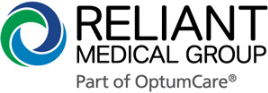 Payors and 
Providers
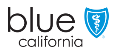 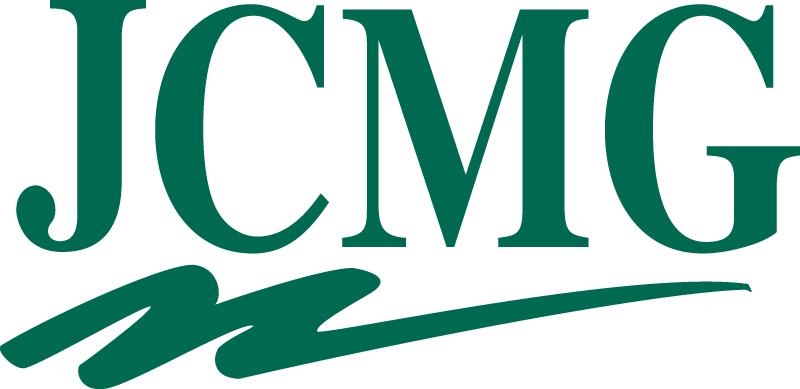 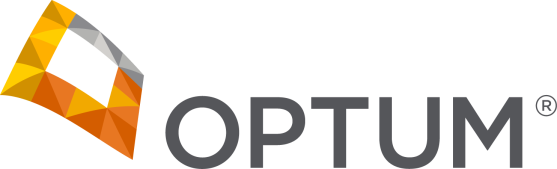 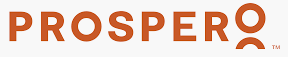 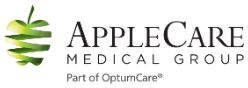 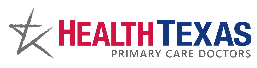 Health Services
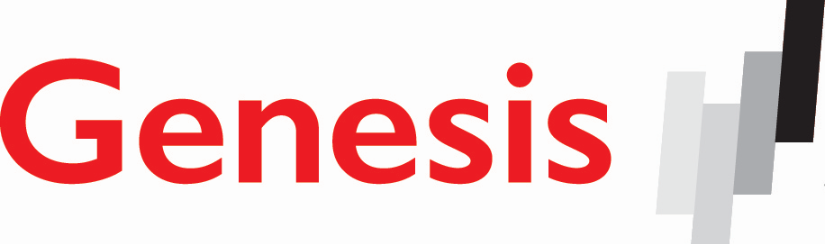 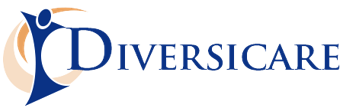 Long-Term 
Care
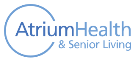 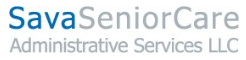 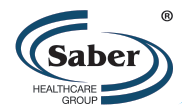 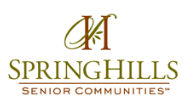 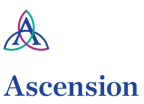 Hospital 
Systems
New Partnership Admissions and ADC
700+ ADC Opportunity
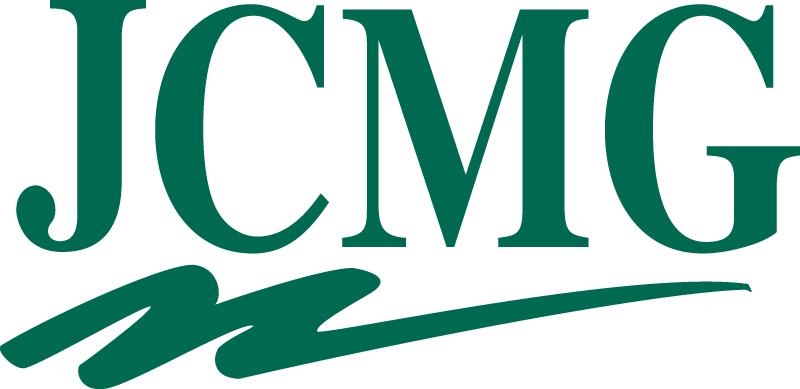 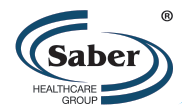 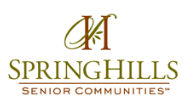 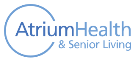 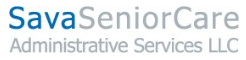 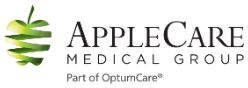 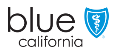 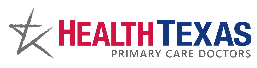 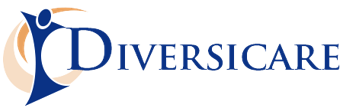 4
Strategic Partnership Admissions and ADC
5
2019 Strategic Partnership Locations of Care
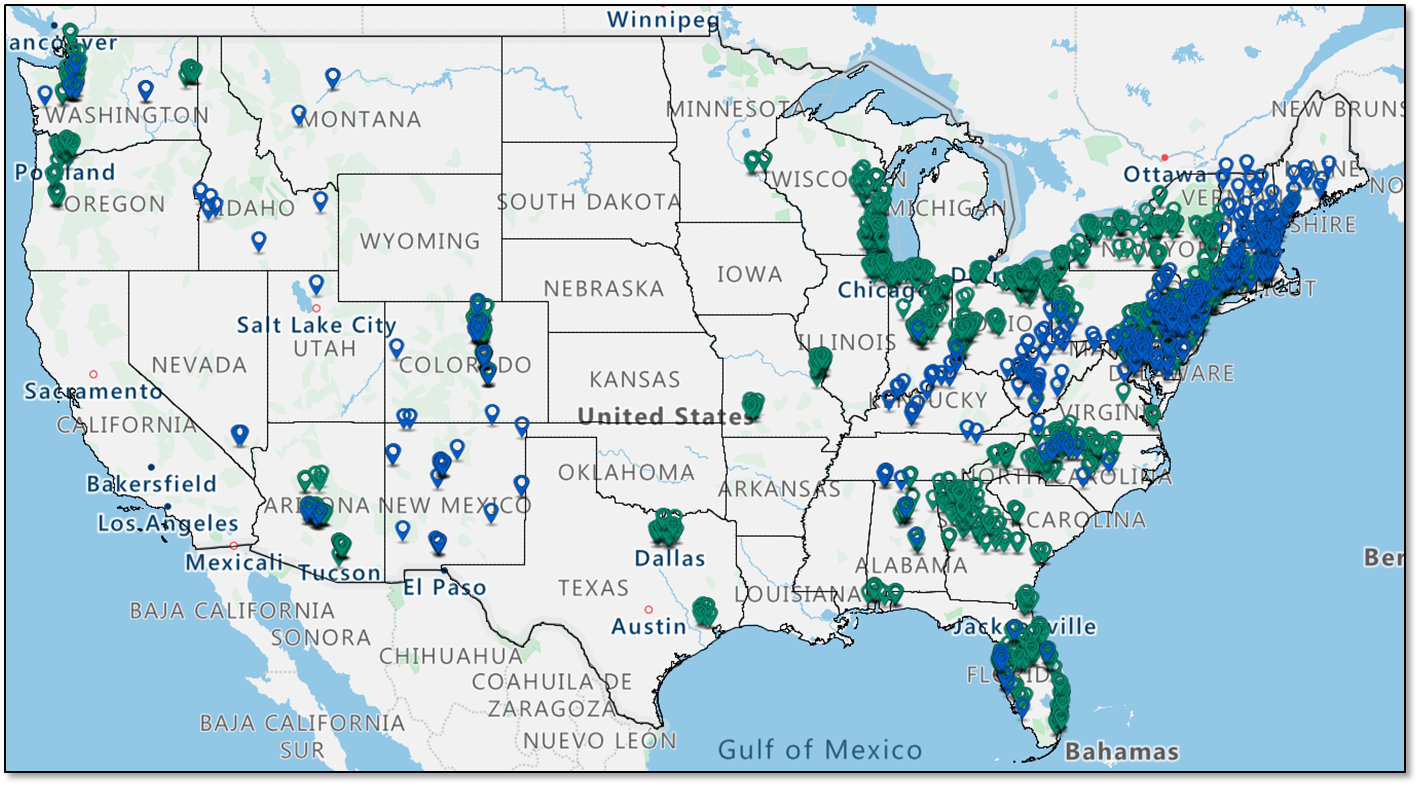 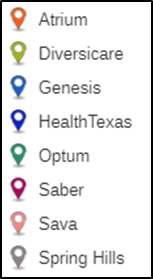 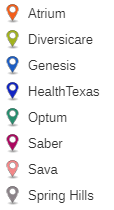 Partnerships help inform our home health, palliative and hospice growth strategy
6
2019 – A year of Growth
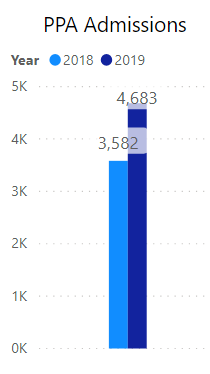 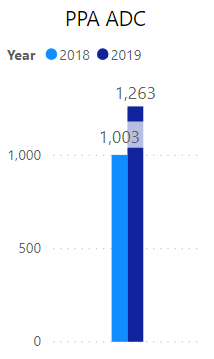 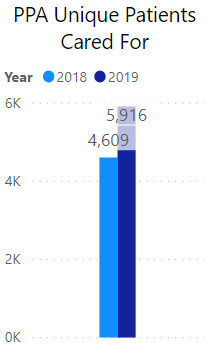 +1,307 (28%)
+1,101 (31%)
+260 (26%)
Compassus supported 1,101 (31%) more patients and families in 2019
Our Strategic Partnership Average Daily Census increased by 260 (26%) over 2018
Compassus cared for 1,307 (28%) more patients and families compared to prior year
7
2019 – A year of Innovation
Collaborative Care Model Advancement
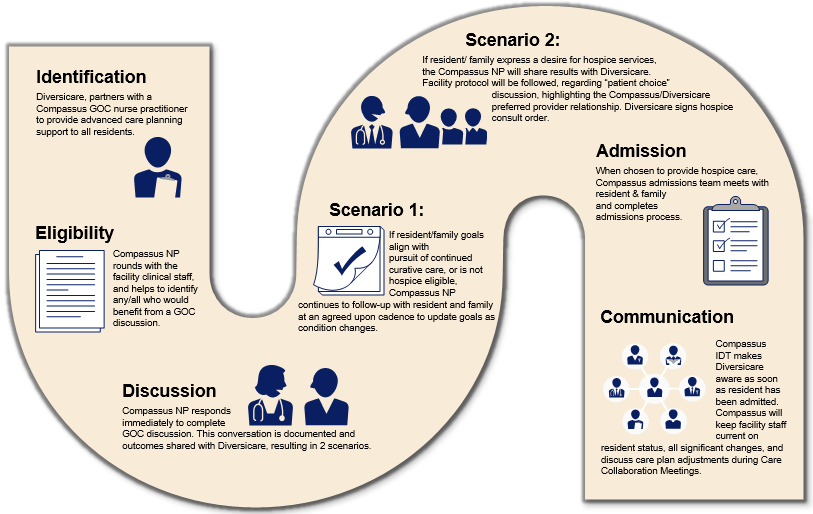 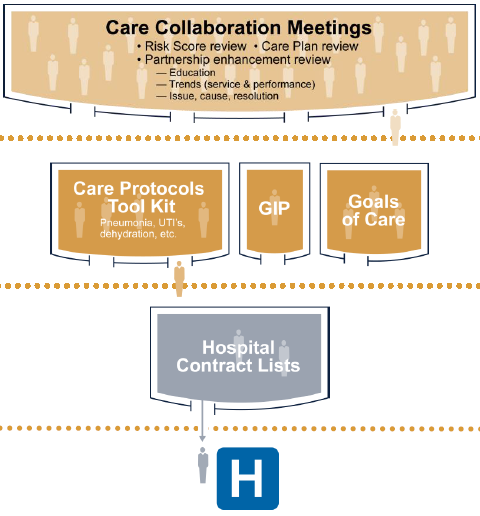 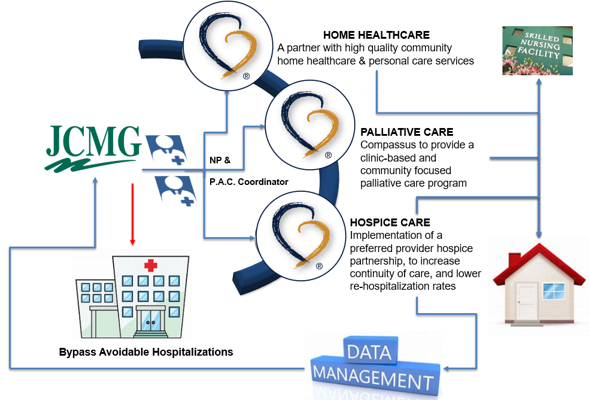 8
2019 – A year of Qualityand Service Enhancement
Our Partners have been impressed with our national installation of the Care Delivery Model
“’I’m on my way’ is brilliant! It makes our nurses feel like Compassus is part of the team!”
 - Michelle Darr
   SAVA Senior Care, Division VP of Clinical Services
“Thank you for everything that you and your team have done for our patients, residents, and staff. We treasure our relationship with Compassus!”  
- Dr. James Avery 
  Diversicare, National Medical Director
9
2020 – A year of…continued evolution
Trusted 
Advisor
Value-Add Supplier
The healthcare community continues to…
Narrow their post-acute provider network andmake decisions using outcomes data
Expect more and more from theirselected partners
More than “good communication”
More than “timely response”
Increase their standards forhigh quality care and service
Evolve its impressionof Compassus
From Vendor/Providerto Trusted Advisor
Vendor/Provider
Strategic Partner
10
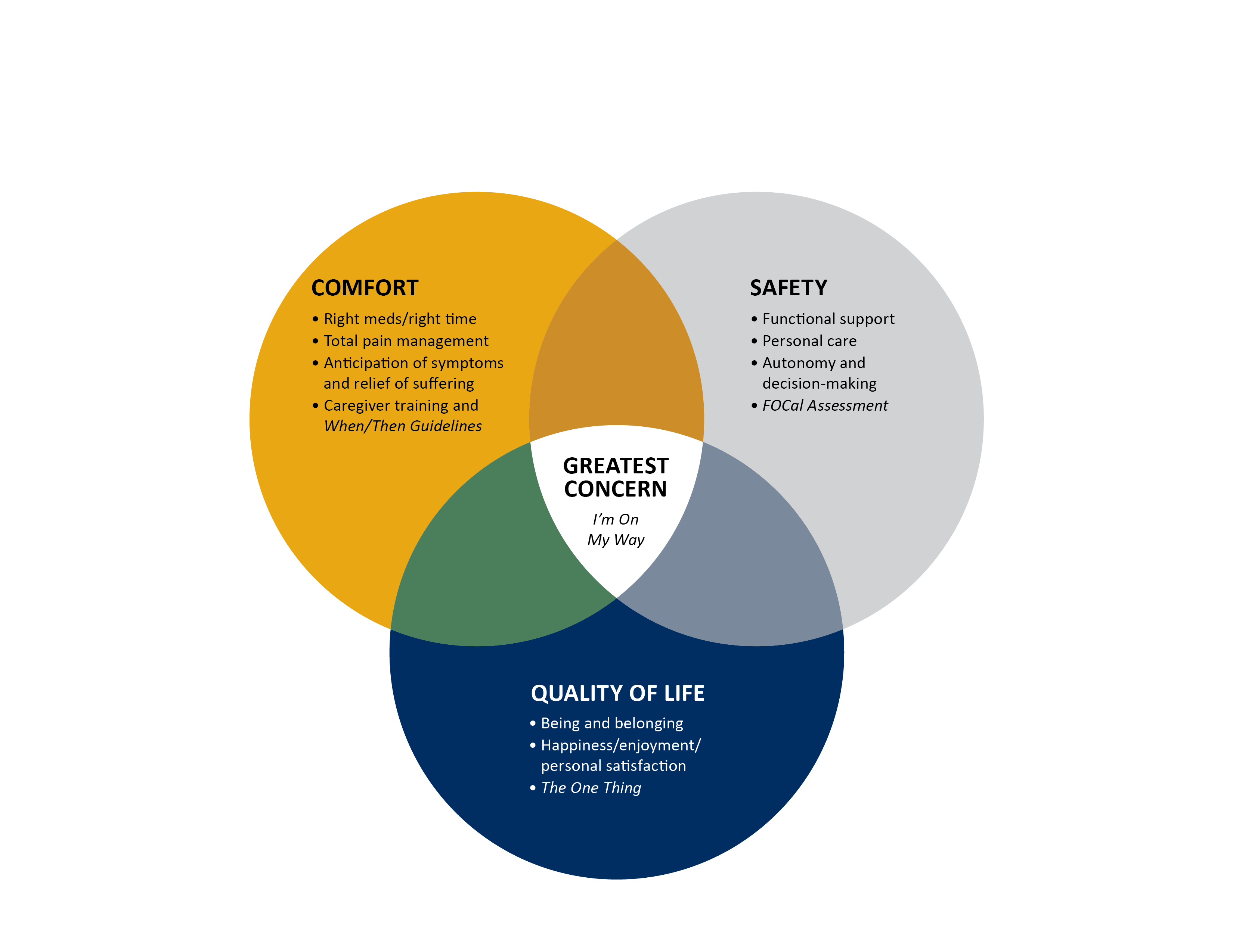 2020 – A year of… Bringing it all Together
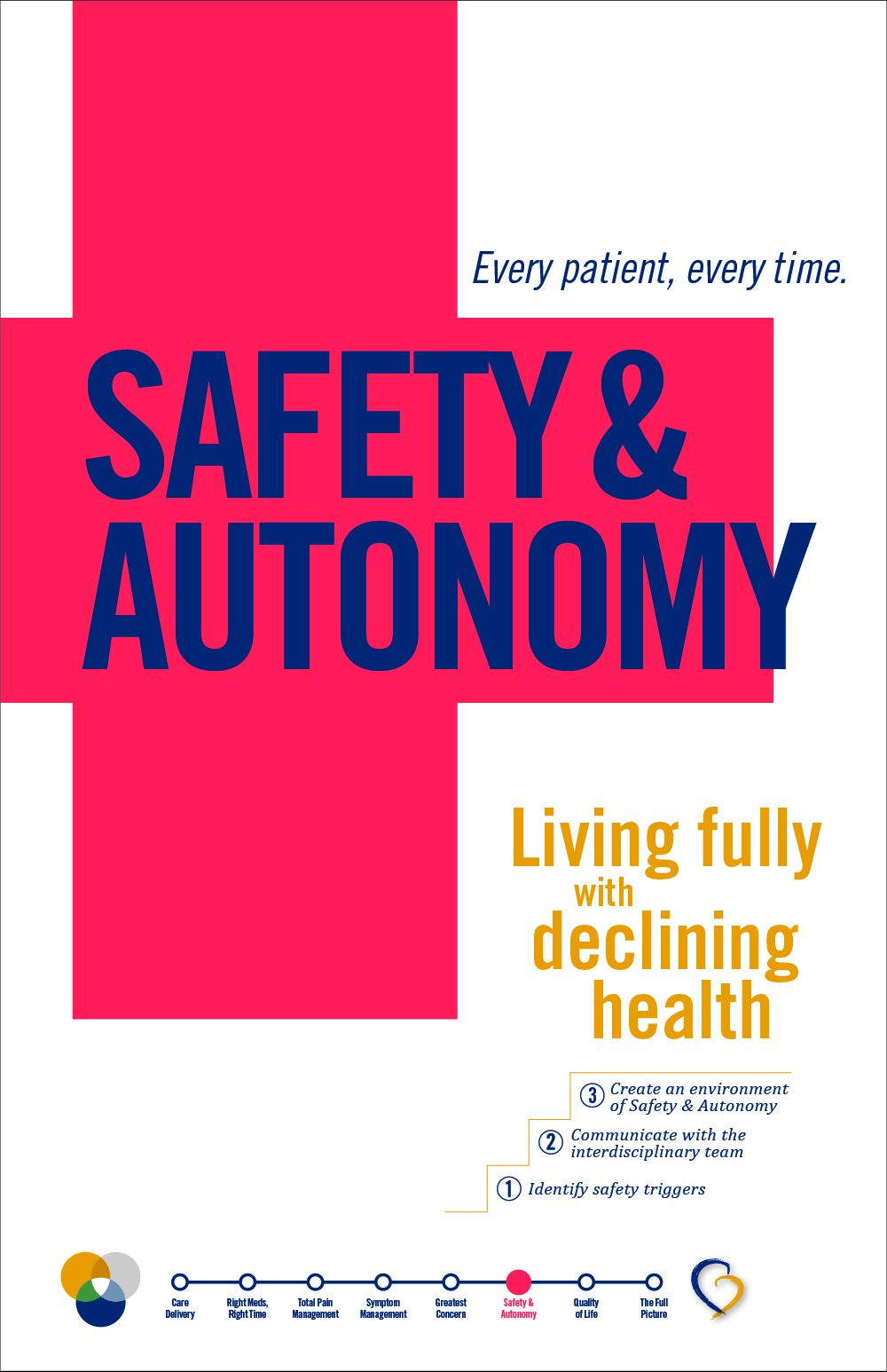 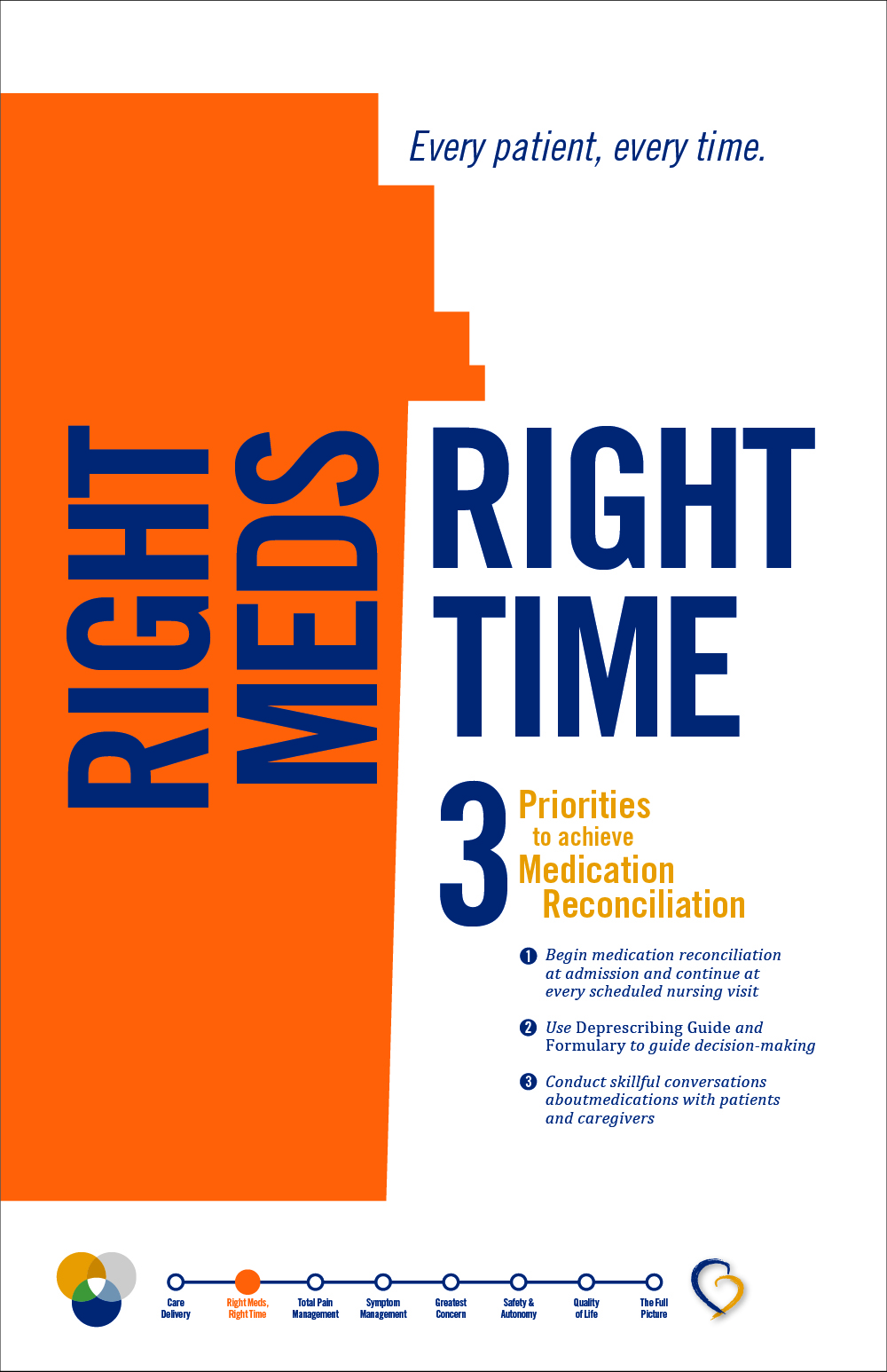 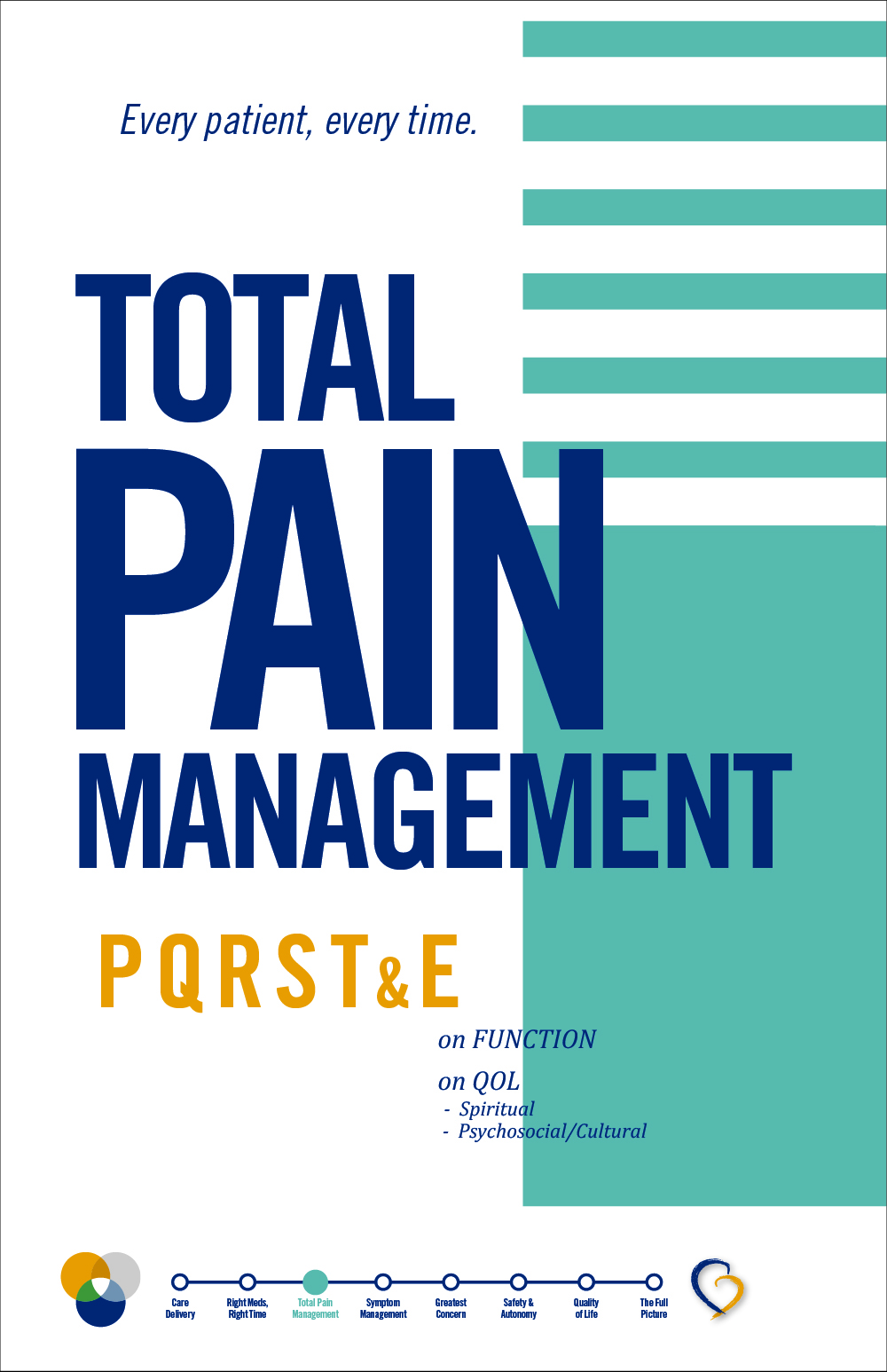 Model to Action
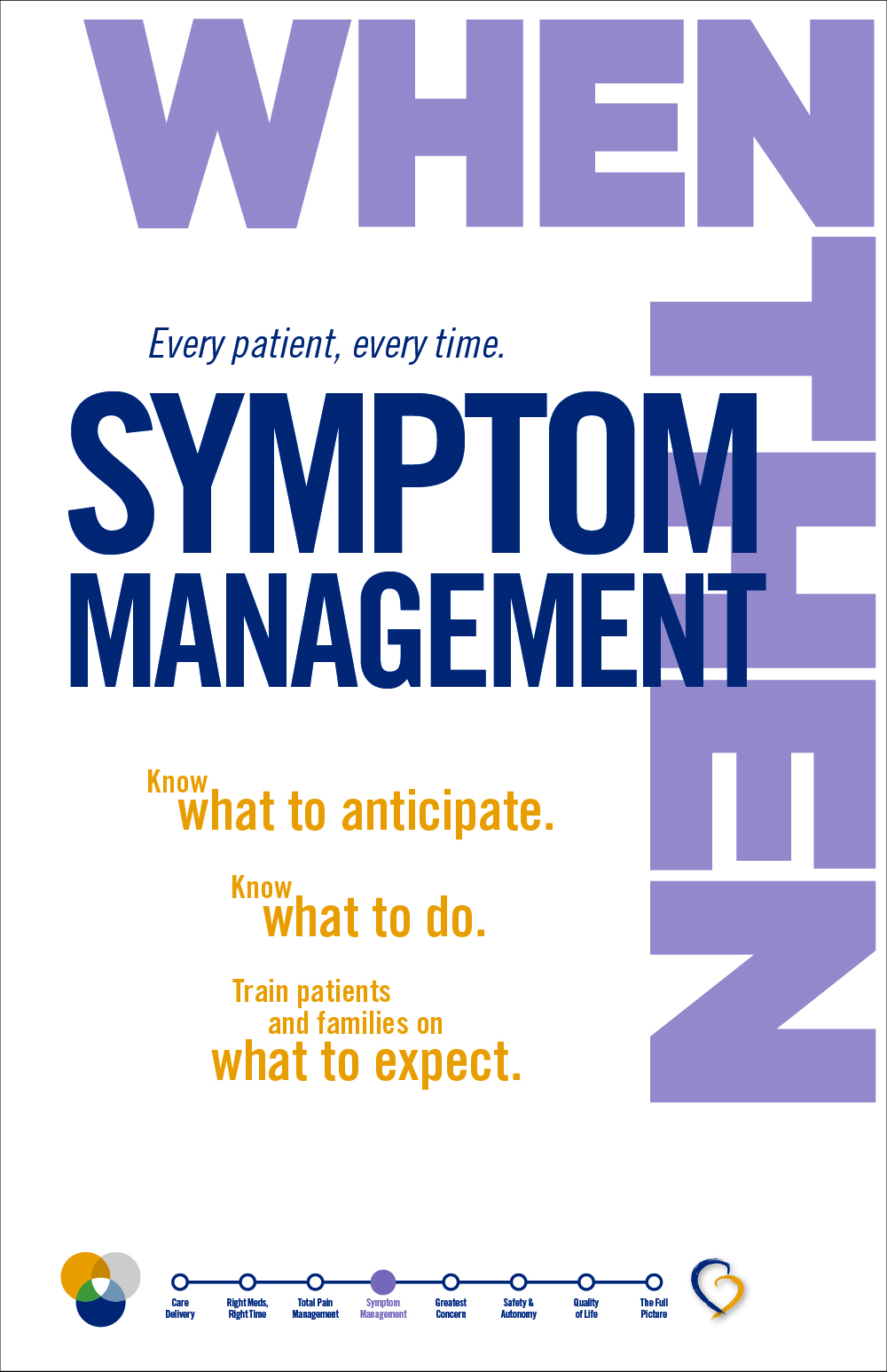 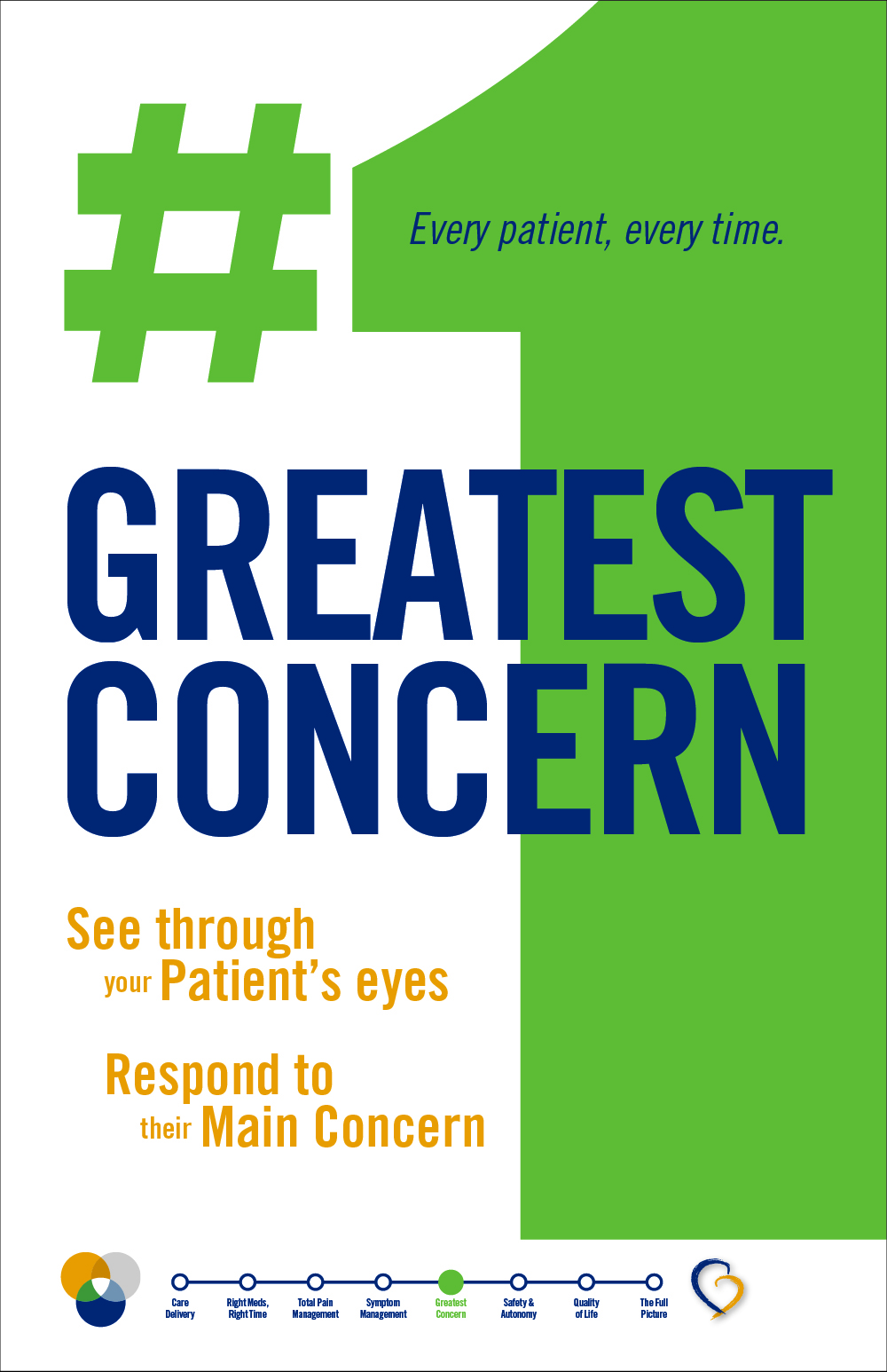 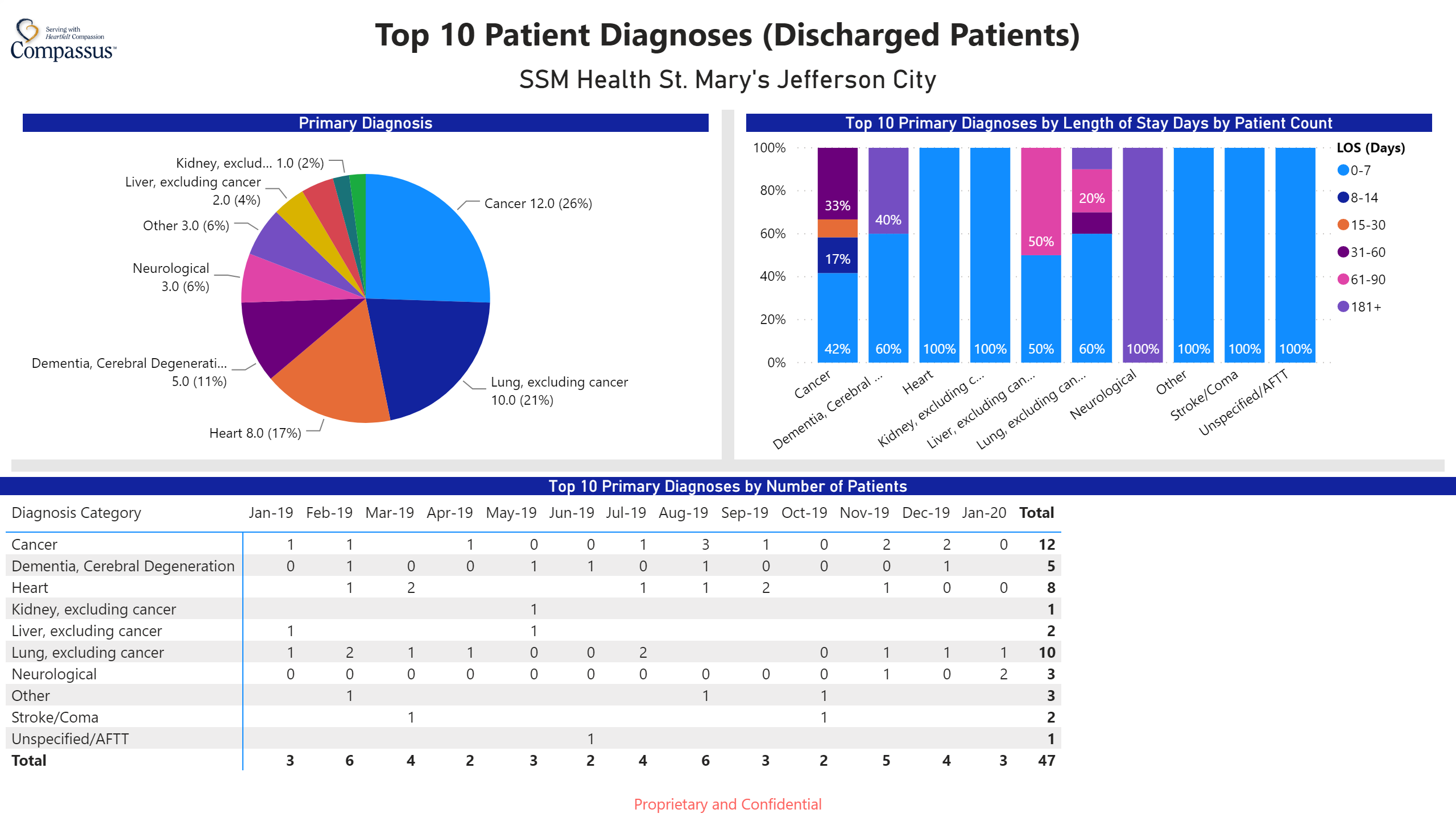 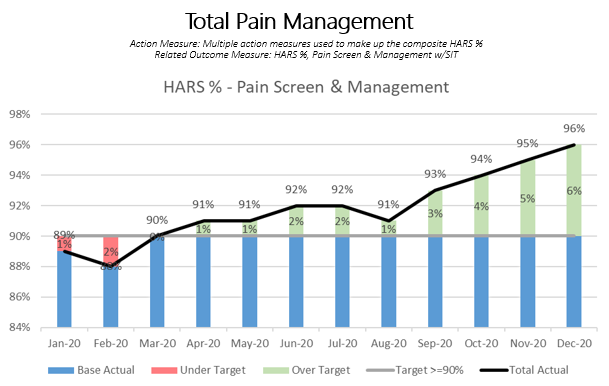 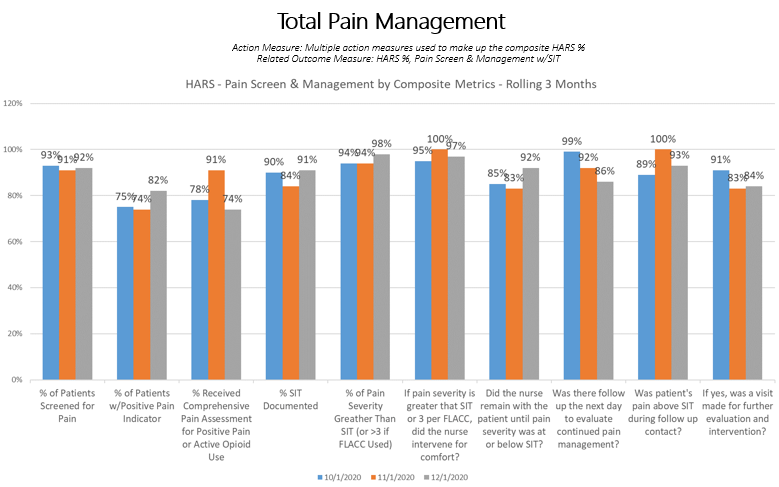 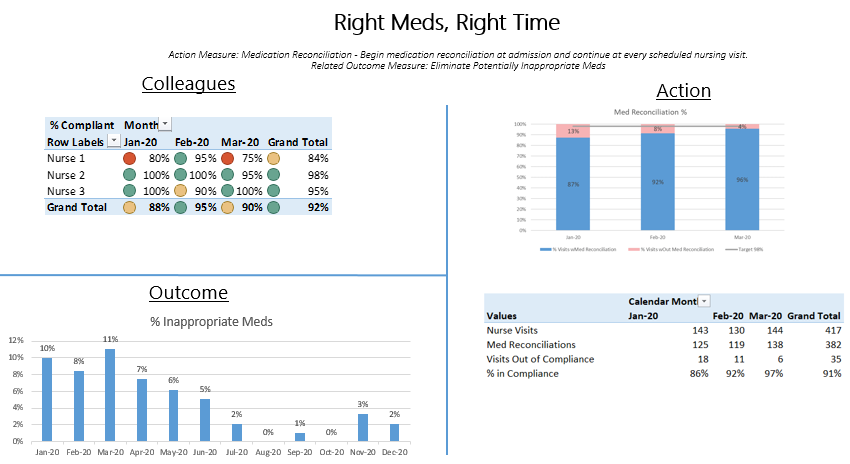 Action to 
Outcomes
11
2020 – A year of Ascension Integration
Compassus is a nationwide network of community-based  hospice, palliative and home health care services.
We are a Nashville, Tennessee-based company founded  in 2006, with roots in hospice reaching back to 1979.
Today, we have more than 126 locations in 29 states  across the U.S.
Our Higher Purpose is “to profoundly advance the well-  being and honor the dignity of those we serve, helping  make the world a better place — one family at a time.”

Our Vision is “to lead the transformation of healthcare  delivery: continuously and measurably improving the  quality of person-centered, physician-driven, team-based  care.”

Our Core Values:
Our Mission, Vision and Values guide everything we do  at Ascension. They are foundational to our work to  transform healthcare and express our priorities when  providing care and services, particularly to those most in  need.
Our Mission: Dedicated to spiritually-centered, holistic  care that sustains and improves the health of individuals  and communities
Our Vision: We envision a strong, vibrant Catholic health ministry in the United States which will lead to the  transformation of healthcare. We will ensure service that  is committed to health and well-being for our  communities and that responds to the needs of  individuals throughout the life cycle. We will expand the  role of laity, in both leadership and sponsorship, to  ensure a Catholic health ministry in the future
Our Values:
Compassion
Integrity
Excellence
Service of the poor: Generosity of spirit, especially for  persons most in need
Reverence: Respect & compassion for the dignity and diversity of life
Integrity: Inspiring trust through personal leadership  
Wisdom: Integrating excellence and stewardship  
Creativity: Courageous innovation
Dedication: Affirming the hope and joy of our ministry
2020 – A year of Ascension Integration
Ascension and Compassus have significant coverage overlap
With 80% hospice overlap with Ascensions hospitals throughout the country, a significant opportunity exists for  integrating standardized clinical processes, aimed at reducing patient risk for re-hospitalization & improved end-of-life care
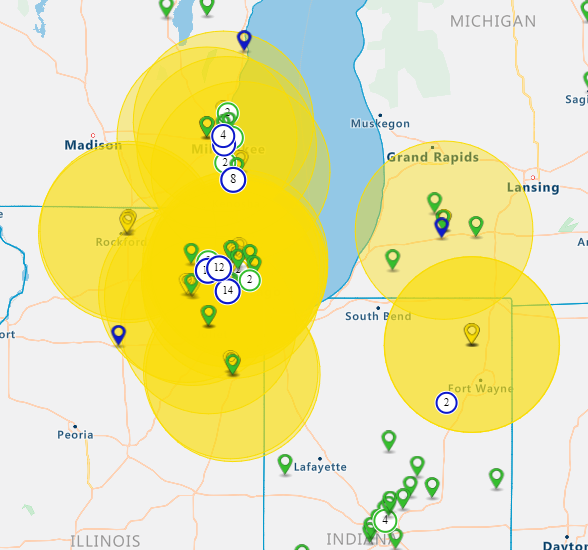 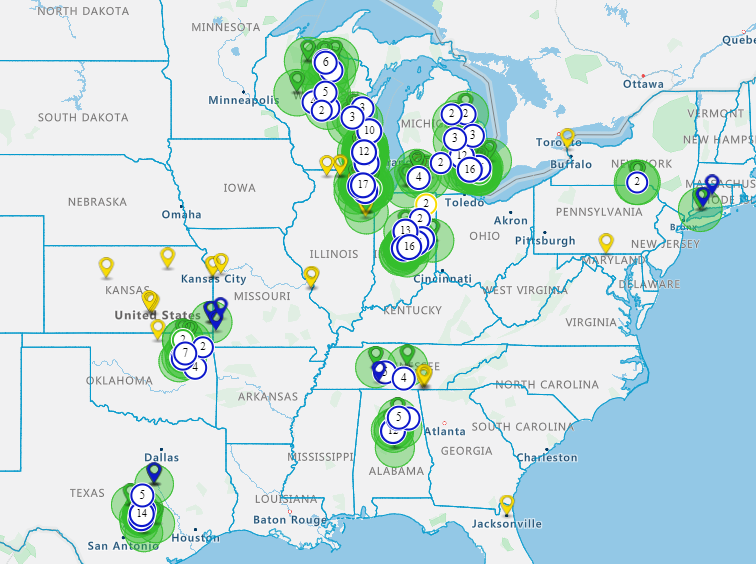 Also 45 senior living facilities throughout the country (WI, IL, MI, IN, MO, TX)
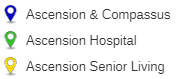 2020 – A year of Improved Care Coordination
Compassus & Ascension

Compassus Care Coordinator

Providing the integrated connection to:
Hospitals
Home Care
Hospice
Palliative Care
Skilled Nursing
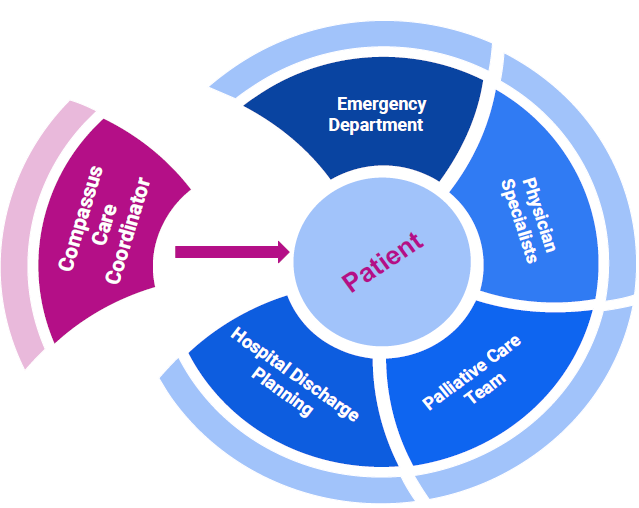 14
2020 – Is Our Time
2020 Opportunity:
Proven Partnership Strategy
Extensive Pipeline of Future Partners
Industry Leading Care Delivery Model
Unparalleled sophistication with data and outcomes management
Continued Investments in Leadership Development
Scalable Organizational Design

…The Opportunity is Limitless
15
2020 Is Your Time
2020 Opportunity:
Each of you has a critical role in further developing Strategic Partnerships and our continued success depends on you!
16